Cooperar y colaborar en infantil y primaria
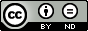 Raquel Fernández Alegre
1. Dinámicas de cohesión
Las dinámicas de cohesión nos sirven para fomentar un espíritu de trabajo en equipo. Estas nos ayudarán a demostrar la eficacia y la importancia del aprendizaje cooperativo y contribuirán a crear unas destrezas para ello. De esa forma, la clase estará más dispuesta para trabajar utilizando esta metodología.
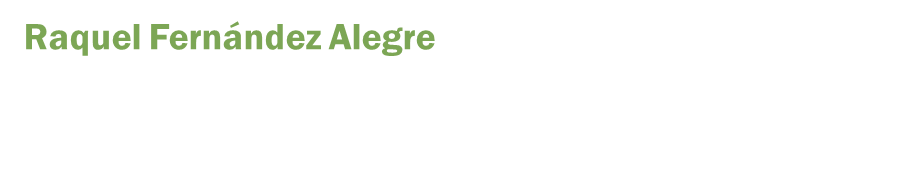 1.1. yo guio, yo confío.
MATERIALES: Pañuelos.
DINÁMICA: Esta dinámica debe hacerse en un sitio espacioso y consiste en hacer parejas (el docente las hace para que nadie se quede sin que le elijan). Uno será el que guía y el otro el que se deja llevar con los ojos vendados. Las indicaciones dependen de la edad y de la creatividad del que dirige. Se guiará cogiéndolo del brazo, sin cogerlo, con indicaciones simples, con un lenguaje inventado… Lo más importante es que los dos miembros de la pareja hagan los dos roles y, sobre todo, que expresen cómo se han sentido.
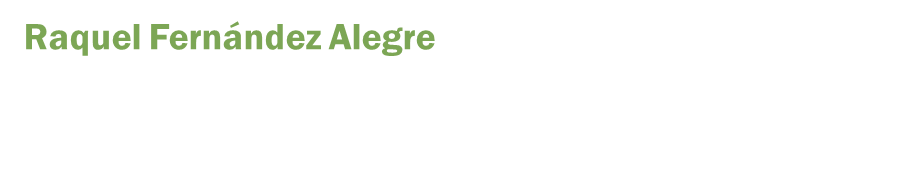 1.2. Pelota con nombre
MATERIALES: Folios, temporizador y bolígrafos.
DINÁMICA: La maestra repartirá a cada alumno una hoja en blanco y ellos tendrán que escribir su nombre en el centro de ella en grande. Después, harán una pelota con esa hoja y cerrarán los ojos. Cuando todos tengan los ojos cerrados el docente, pondrá el temporizador y ellos tendrán que lanzar su pelota. Seguidamente, tendrán que ir a buscarla, pero solo la suya sin poder hablar, es decir, si ven la hoja de otro compañero la tienen que cerrar y dejar donde estaba sin avisarlo. Cuando cada uno tenga la suya, el profe anotará lo que han tardado en encontrarlo. Seguidamente se volverá a realizar la misma dinámica pero con la condición de que si un alumno/a coge el papel de otro/a, tiene que buscar a esa persona y dárselo.
Cuando todos tengan su papel, se para el tiempo y habrán tardado menos. Ahí, es cuando nosotros debemos dar una pequeña explicación sobre la importancia de trabajar en equipo y que ello nos proporciona beneficios a todos/as
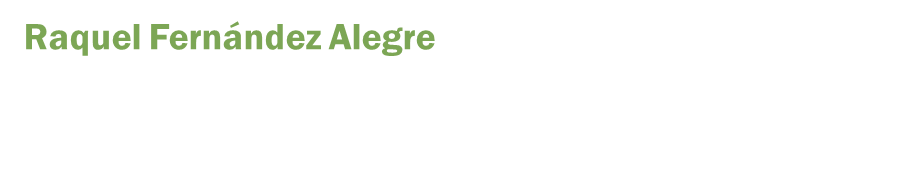 1.3. Con forma de…
DINÁMICA: La maestra hace varios equipos (si pueden ser las dobles parejas o equipos de 3, 4 o 5 alumnos/as). Estos se colocan unos enfrente de otros.
Entre todos (miembros del equipo) deben conseguir hacer con su cuerpo la figura que les manda el otro equipo (figuras geométricas, animales, edificios...).
La única norma es que deben participar todos los jugadores del equipo para hacer una única figura.
Es una dinámica no competitiva porque no gana ni pierde nadie, simplemente, trabajan la cohesión grupal, cultivan la creatividad y se lo pasan en grande.
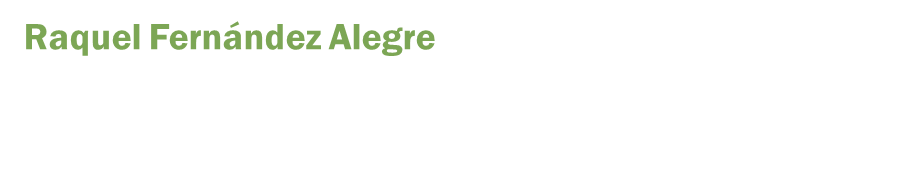 1.4. El blanco y la diana
MATERIALES: Cartulina grande con círculos concéntricos dividida en cuantos apartados o miembros tenga el equipo, pareja, equipos de tres o de cuatro.
DINÁMICA: Los estudiantes ya están divididos en equipos de 2, 3 o 4 y se les da la cartulina con varios círculos concéntricos, en cada círculo concéntrico se podrán aspectos de su vida personal, de su forma de ser, de lo que pueden aportar al equipo, incluso de sus asignaturas favoritas y lo que más y menos les gusta hacer, su peor defecto… Después, lo compartirán con su pareja, equipo y en gran grupo.
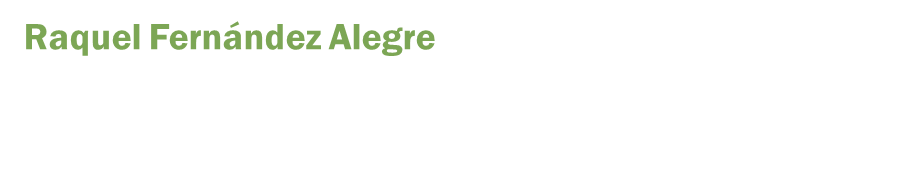 1.4. La maleta
Dinámica de grupo para favorecer la interrelación, el conocimiento mutuo y la distensión dentro del grupo.
DINÁMICA:
El docente, un día, lleva una maleta a clase, y, delante de todos los estudiantes, saca de ella tres objetos, especialmente significativos para él o ella: unas botas de montaña, porque le gusta mucho el excursionismo; una novela que le agrada especialmente, etc.
De vez en cuando, invita a un alumno/a para que haga lo mismo (llevar tres objetos especialmente importantes para él o ella). Los demás pueden hacerle preguntas sobre estos objetos...

De esta forma, todas las niñas y niños acaban llevando a clase, un día u otro, la maleta llena de sus objetos preferidos.
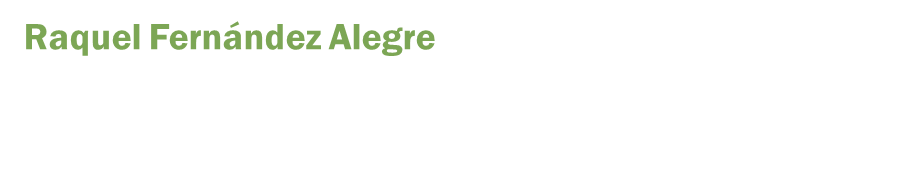 1.4. Torre de espagueti
Sirve para identificar los diferentes roles dentro de los equipos, diferenciando los diversos estilos de liderazgo. Nos servirá para reflexionar sobre la coordinación, el liderazgo, la participación de cada uno/a de los miembros...
MATERIALES POR EQUIPO: - 20 espaguetis crudos.- 1 metro de celo. - 1 metro de cordel. - 1 nube de golosina. - 1 tijera.
DINÁMICA:
La dinámica consiste en construir con los materiales anteriores, una estructura que se sostenga por sí sola y tenga en lo más alto la nube de golosina. Disponen de 20 minutos,
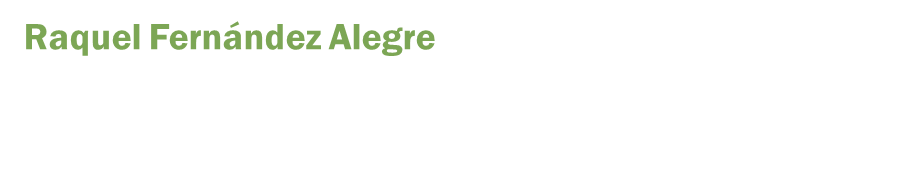 1.5. Mundo de colores.
Actividad para preparar y sensibilizar al alumnado para trabajar de forma cooperativa.
DINÁMICA: Cada participante se coloca de espaldas a la pared, cierra los ojos y se mantiene en silencio. A cada uno se le pega en la frente una pegatina de color, de forma que no pueda ver qué colores le ha tocado. A uno de los participantes no se le pone ninguna pegatina o se le coloca una de completamente distinta, que solo la lleva él.
Seguidamente, ya pueden abrir los ojos y se les dice que tienen dos minutos para agruparse, sin decir nada.

El tutor, o alguno de los participantes, observa cómo lo hacen, y qué pasa con el que lleva la pegatina diferente.

Después hablan sobre lo que ha pasado, cómo lo han hecho, cómo se han sentido...
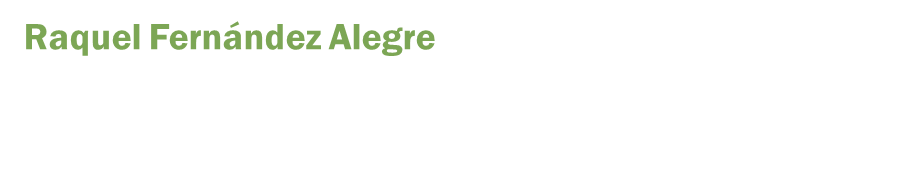 2. Normas para colaborar y cooperar de forma positiva
Si queremos crear un contexto cooperativo necesitaremos trabajar con unas normas para fomentar la cooperación de los estudiantes. Además de estas normas, debemos complementarlas con otras normas de aula para fomentar un clima positivo en nuestras clases
EJEMPLOS DE NORMAS: Mantenemos un nivel de ruido adecuado. Participamos en las actividades. Realizamos las tareas propuestas teniendo en cuenta el tiempo que nos da el docente y los niveles de voz en cada momento. Ayudamos dando pistas (utilizamos la gestión de las ayudas). Aceptamos y cumplimos con las tareas y acuerdos que nos
encomienda el equipo. Respeto las opiniones de los demás y no me rio de ellas ni de los posibles fallos.
DEBEMOS SER CONSTANTES CON EL CUMPLIMIENTO DE LAS NORMAS. EL INCUMPLIMIENTO DE LAS MISMAS DEBE SUPONER ALGÚN LÍMITE PARA EL NIÑO A TRAVÉS DEL CUAL APRENDA QUE LA CONDUCTA CORRECTA ES LA INICIAL. NO SIRVE PONER LÍMITES QUE NO TIENEN QUE VER CON LA CONDUCTA DISRUPTIVA.
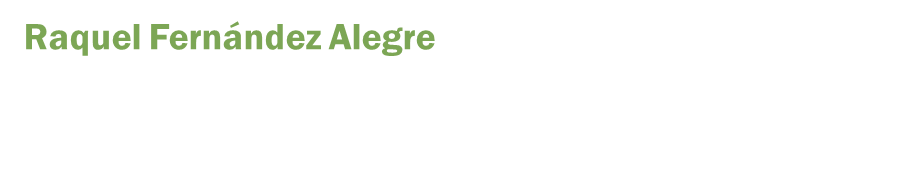 3. ROLES PARA COLABORAR Y COOPERAR DE FORMA POSITIVA
Los nombres de los roles pueden modificarse en función de las edades de los niños y niñas, proyecto del aula o de centro, etc. Lo importante es que los niños tengan claro su rol, el qué, el cómo y el para qué.
Secretario: Piensa de manera analítica: ordena, verifica y corrige.  Registra el trabajo y ordena los materiales. Critica las ideas y hace preguntas para comprobar que son consistentes.
Portavoz: Media entre el grupo y el profesor. Sintetiza e integra el trabajo del grupo para transmitirlo al docente. Consigue material y recursos para el grupo. 
Coordinador: a ideas y pone en práctica técnicas de brainstorming. Genera buen ambiente, es optimista y fomenta la participación de todos los miembros del grupo. Amplía perspectivas, hace preguntas, busca información y genera respuestas más allá de la primera respuesta del grupo.
4. Controlador: Observa y orienta el trabajo de manera global.
Distribuye las tareas, comprueba que se cumplen los plazos y dirige la autoevaluación grupal. Supervisa el orden de los turnos de palabra.
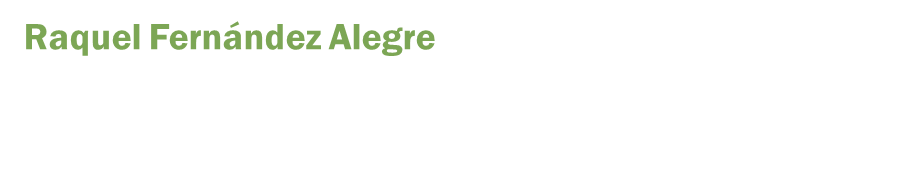 ROLES SIMPLIFICADOS
Secretario. Guarda fotocopias y recuerda apuntar las tareas en la agenda.
Portavoz. Comunica al profesor las decisiones del equipo y hace preguntas.
Coordinador. Anima a sus compañeros.
Controlador. Controla el ruido y el volumen de la voz de sus compañeros.
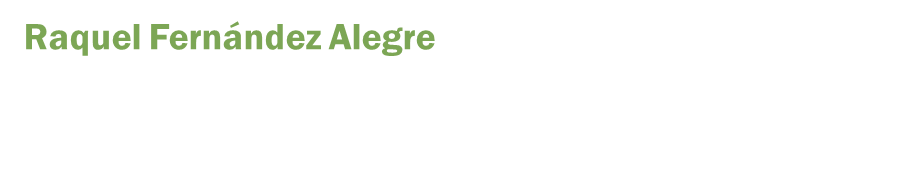 Gracias
“Llegar juntos es el principio. Mantenerse juntos, es el progreso. Trabajar juntos es el éxito”. 
Henry Ford.
Raquel Fernández Alegre